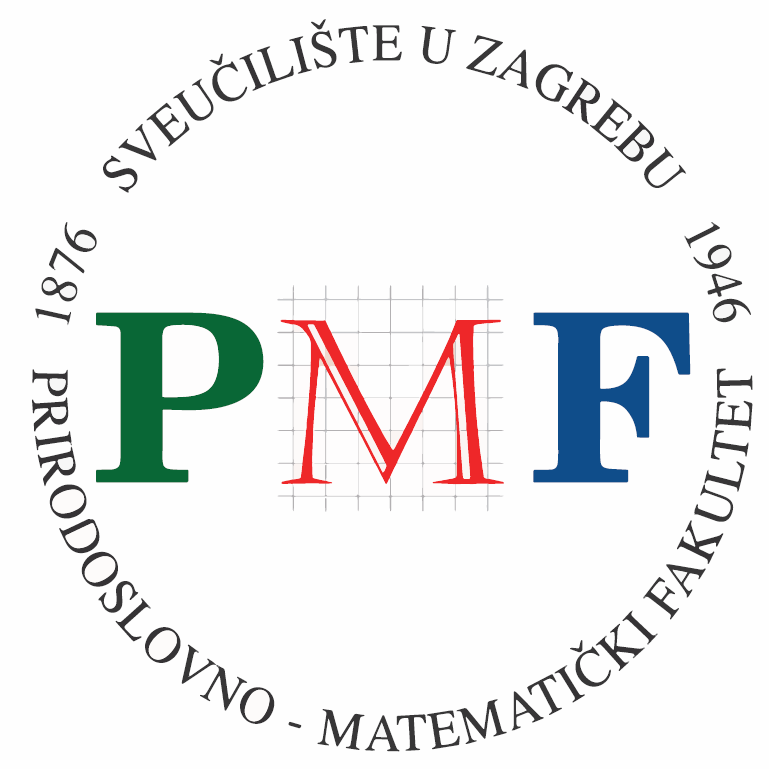 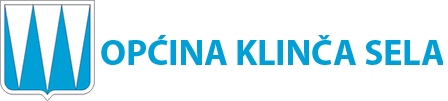 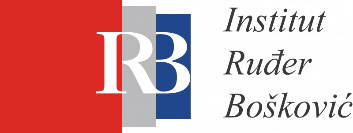 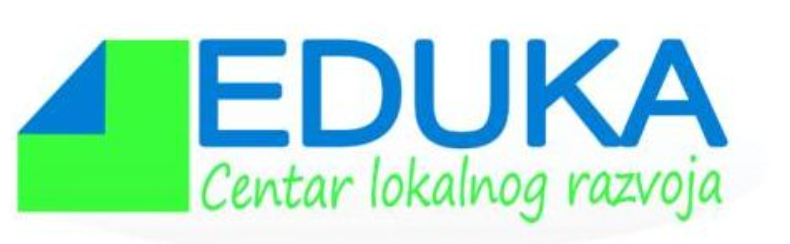 Sinekološka STEM EDUKAcija u Klinči
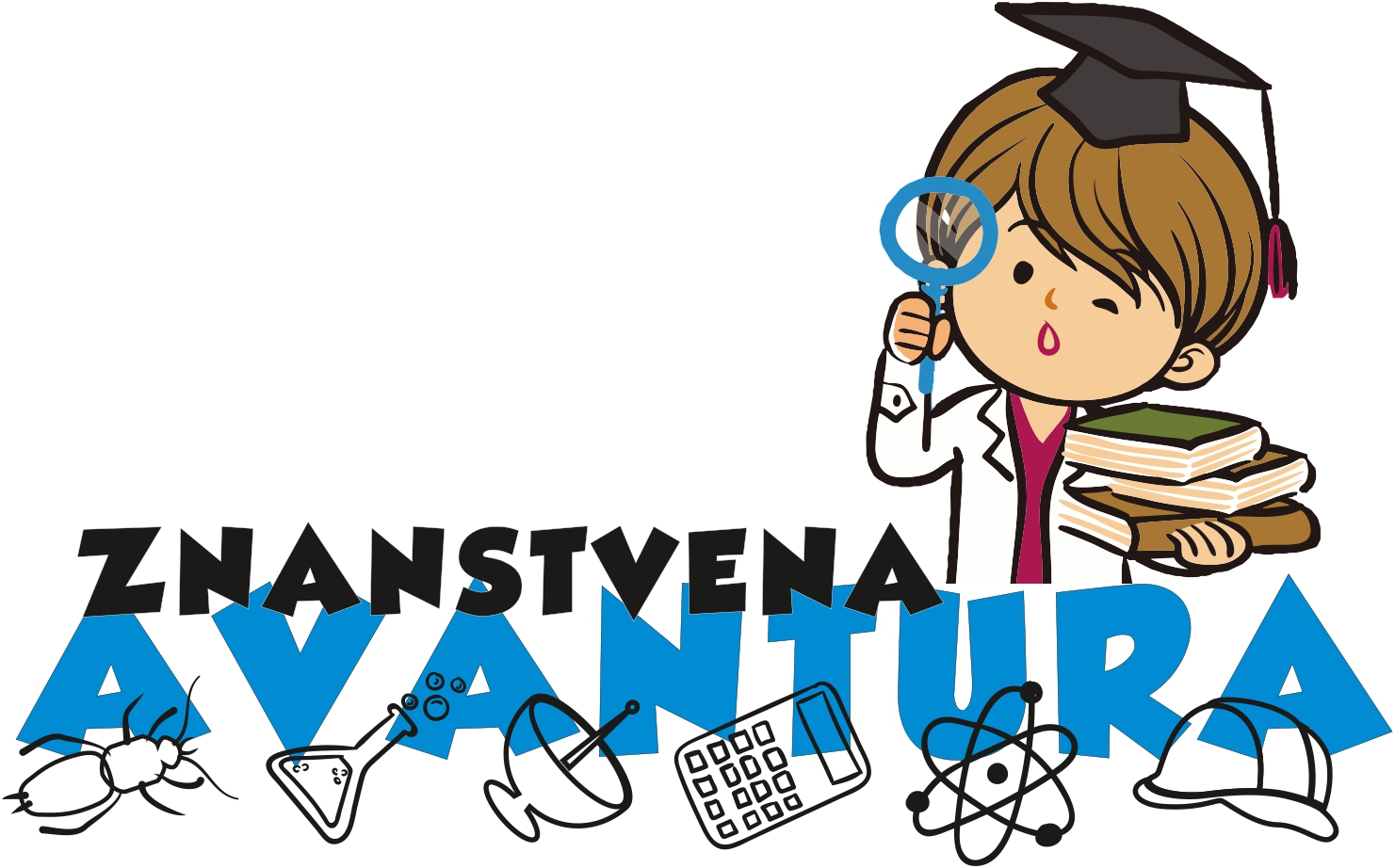 Kiseline i lužine
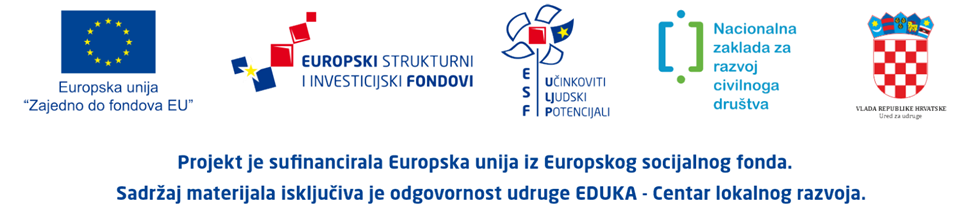 KISELINE
Kiseline
Kiseline su tvari koje u vodenoj otopini imaju kiseo okus, mijenjaju boju indikatora (npr. lakmusa od modre u crvenu), u reakciji s mnogim metalima oslobađaju vodik i u reakciji s bazama stvaraju soli (neutralizacija).
 Jakost kiseline određena je stupnjem njezine disocijacije u otopini; kiselina je to jača što je više njezinih molekula disocirano (pH). Jake kiseline u vodenim su otopinama potpuno disocirane, npr. solna (HCl), sumporna (H2SO4), dušična (HNO3), perklorna (HClO4). 
Djelomično su disocirane slabe kiseline: fosforna (H3PO4), sumporasta (H2SO3), ugljična (H2CO3), octena (CH3COOH), i vrlo slabe kiseline: cijanovodična (HCN), sumporovodična (H2S), borna (H3BO3) i dr.
 Kiseline s više vodikovih atoma poliprotonske su (npr. H3PO4 je triprotonska kiselina). Najvažnije su organske kiseline karboksilne, sulfonske i aminokiseline.
Jedna od uobičajenih podjela kiselina je na anorganske i organske kiseline. 
Poznate anorganske kiseline su klorovodična, sumporna kiselina, dušična i fosforna kiselina, a od organskih kiselina mravlja i octena kiselina. Poznata je i mliječna kiselina, kemijski spoj koji ima veliku ulogu u različitim biokemijskim procesima u organizmu.
 Polimerizacijom mliječne kiseline nastaje potpuno biorazgradiv polimer kojega se upotrebljava za proizvodnju, danas, vrlo popularnih biorazgradivih vrećica, kapsula za lijekove, kirurškoga konca i drugo.
nemetal ⟶O2​​+    + oksid nemetala ⟶H2​O​  + kiselina
Oksonijevi ioni i odgovarajući anioni kiselinskog ostatka nastaju kada molekule kiseline reagiraju s vodom. 

Ako sve ili gotovo sve molekule kiseline reagiraju s vodom, onda za takve kiseline kažemo da su jake kiseline.

Njihovu ionizaciju u vodi pišemo sa strelicom u jednom smjeru. 

Budući da molekule kiselina nisu građene od iona takve se reakcije s vodom nazivaju reakcijom ionizacije.
HCl(g) + H2​O(l) ⟶H3​O+(aq) + Cl–(aq)
Oksonijev ion, H3O+, ima oblik trostrane piramide i nositelj je kiselih svojstava kiselina.
Kod slabih kiselina ne reagiraju s vodom sve molekule, nego tek jedan dio njih. 

Kiselina je to slabija što manji broj molekula reagira s vodom, odnosno što je manja koncentracija ionizacijom nastalih iona (H3O+ i A–). 

Njihovu ionizaciju u vodi pišemo sa ravnotežnim strelicama.
BAZE
Čiste baze uglavnom su čvrste tvari, a u laboratoriju se najčešće rabe njihove otopine.

 Baze nastaju reakcijom odgovarajućega oksida metala s vodom. 

Lužine su vodene otopine hidroksida (baza) koje u reakciji s vodom povećavaju koncentraciju hidroksidnih, OH– iona.
metal ⟶O2 + oksid metala ⟶H2O + hidroksid metala(baza)


Jake baze u reakciji s vodom potpuno disociraju. Njihovu disocijaciju u vodi pišemo sa strelicom u jednom smjeru.

NaOH(s) ⟶H2O Na+(aq) + OH–(aq)

Kod slabih baza ne reagiraju s vodom sve molekule, nego tek jedan dio njih. Baza je to slabija što manji broj molekula reagira s vodom, odnosno što je manja koncentracija ionizacijom nastalih iona (OH– i B+). Njihovu ionizaciju u vodi pišemo sa ravnotežnim strelicama.

NH3(g)+H2O(l) ⇌ NH4+(aq)+OH–(aq)
Pokus – “Vulkan”
Potrebni materijali :  
Ocat
Soda bikarbona
Plastična boca
Prehrambene boje
 
Postupak:
 
u plastičnu bocu stavimo sodu bikarbon
nadodamo par kapi prehrambene boje
dodajemo lagano ocat i promatramo reakciju
Soda bikarbona (natrijev bikarbonat) je lužnata otopina, a ocat, odnosno octena kiselina, je kisela otopina.

 U reakciji sode bikarbone i octa stvara se ugljična kiselina koje je veoma nestabilan spoj, odmah se raspada na vodu i ugljikov dioksid koji u obliku pjene izlazi iz reakcije.
Određivanje pH vrijednosti otopine
 
Potrebni materijal:
pH indikator
otopina kiseline I lužine
 
Postupak:
 
Indikatorski papir lagano umočiti u otopinu. Pratiti promjenu boje te prepoznati na skali sa bojama o kakvoj otopini je riječ.
 

Zaključak pokusa:
 
Koristeći pH – metar, prepoznati radi li se o kiselini ili lužini te odrediti svojstva otopine.
RASPRAVA

Što su to otopine? 

Koja su svojstva kiselih otopina?

Koja su svojstva lužnatih otopina?

Što je to pH – vrijednost i kako se ona mjeri?

5)	Što su to indikatori i koji postoje?